Diophante fait par Antoine
MSI 18 Janvier 2022
Village: Alexandrie
Oeuvre: Arithmétique
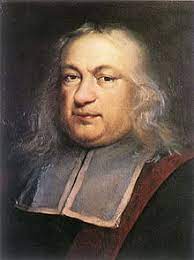 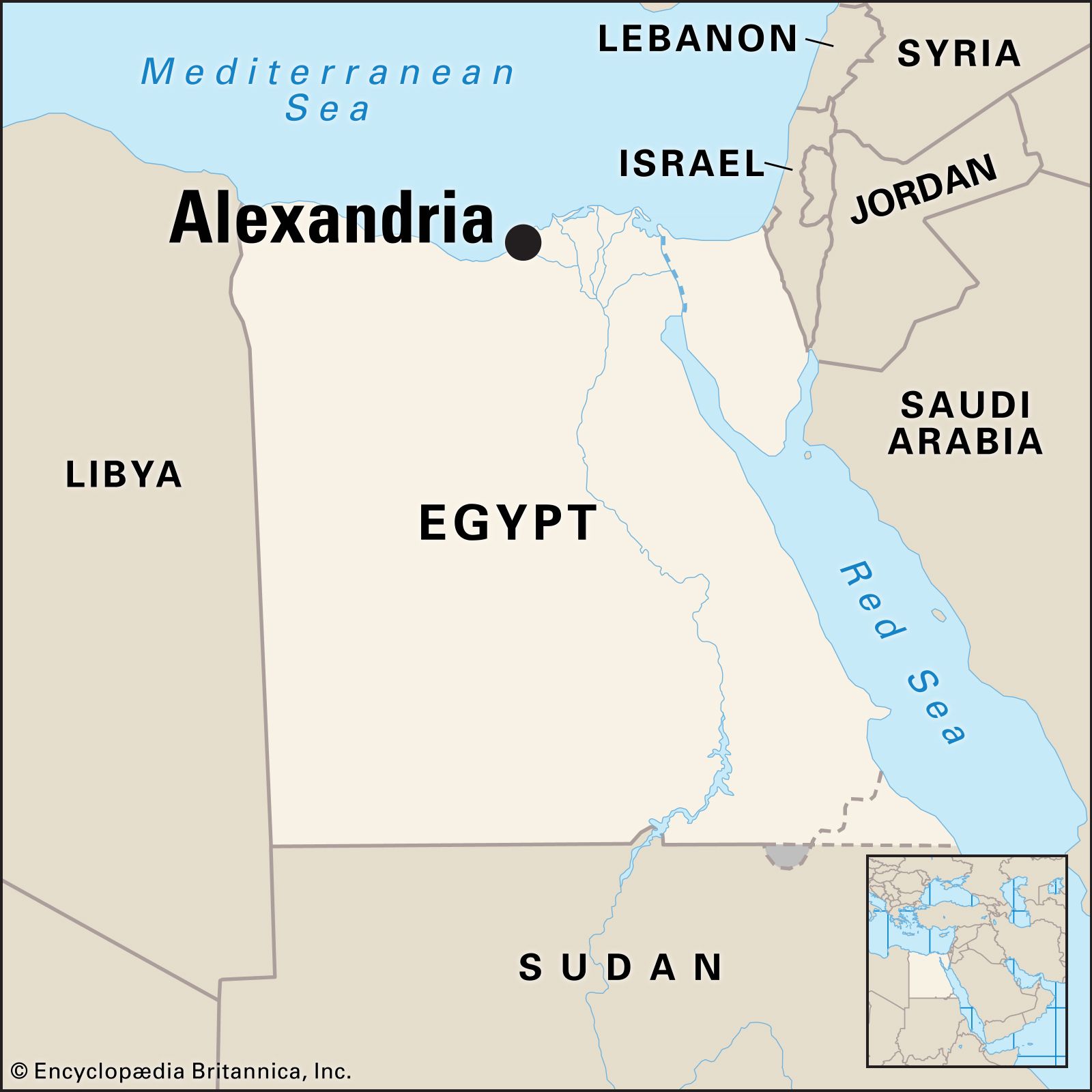 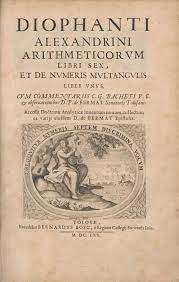 Temps: IIe siècle ou IIIe siècle
Épitaphe
Enfance: 1/6, 14

Adolescence: 1/12, 7

Avant son Mariage: 1/7, 12

Son fils: ½, 42

Age de mort: 84
Comment peut-on trouver quatre nombres lorsqu'on  
connaît toutes les sommes possibles de trois d'entre eux?
x   +  y  +  z   =     20   
  w + x   +  y           =     22
  w + x           +  z   =     24
  w         +  y  +  z   =     27
_____________________
  3 w + 3x + 3y+ 3z   =    93
  w +  x  +  y  +  z   =    31
alors  w=  11
alors  z = 9 
alors  y=  7 
alors  x=  4